Will Anti-Drug Conjugates Advance Into Earlier Treatment Settings?
Petros Grivas, MD PhDProfessor, Dept. of Medicine, Division of Medical OncologyClinical Director, Genitourinary Cancers ProgramUniversity of WashingtonProfessor, Clinical Research DivisionFred Hutchinson Cancer CenterSeattle, WA
@PGrivasMDPhD
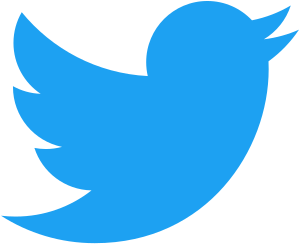 Disclaimer
The views and opinions expressed in this educational activity are those of the faculty and do not necessarily represent the views of TotalCME, Inc., the CME providers, or the companies providing educational grants. This presentation is not intended to define an exclusive course of patient management; the participant should use their clinical judgment, knowledge, experience, and diagnostic skills in applying or adopting for professional use any of the information provided herein. Any procedures, medications, or other courses of diagnosis or treatment discussed or suggested in this activity should not be used by clinicians without evaluation of their patient's conditions and possible contraindications or dangers in use, review of any applicable manufacturer’s product information, and comparison with recommendations of other authorities. Links to other sites may be provided as additional sources of information.
Treatment Landscape in Advanced Urothelial Carcinoma (present→2023)
Cisplatin-eligible
patients
Platinum-based Chemotherapy
 
4-6 cycles
Immune Checkpoint Inhibitor

If CR/PR/SD: Avelumab switch maintenance

If PD: 
-Pembrolizumab
Enfortumab Vedotin

Unselected Population
Can be used as 2nd line in cisplatin-unfit pts
Sacituzumab Govitecan

Unselected Population
Cisplatin-ineligible but carboplatin-eligible patients
Cisplatin-ineligible patients with high PD-L1 expression
(atezolizumab)
Erdafitinib
Patients with FGFR2/3 mutation/fusion
post-platinum; 
Can be used as 2nd line after platinum-based chemotherapy
?pembrolizumab + EV?
Platinum-ineligible
patients
(pembrolizumab or atezolizumab)
1st line therapy
2nd line therapy
3rd+ line therapy
Consideration of clinical trials across the spectrum of metastatic UC treatment
CR, complete response; EV, enfortumab vedotin; FGFR2/3, fibroblast growth factor receptor 2/3; PD-L1, programmed cell death-ligand 1; PD, progressive disease; PR, partial response; SD, stable disease; UC, urothelial carcinoma.
EV-103: Phase 1b/2 Trial of EV + PembrolizumabCohort A
57% confirmed ORR in patients with liver metastases
Patients with 1L cisplatin-ineligible la/mUC (N=45)
Dose expansion cohort A

EV + pembro

(n=40)
Dose escalation


EV + pembro

(n=5)
Maximum Target Lesion Reduction from Baseline by PD-L1 Status
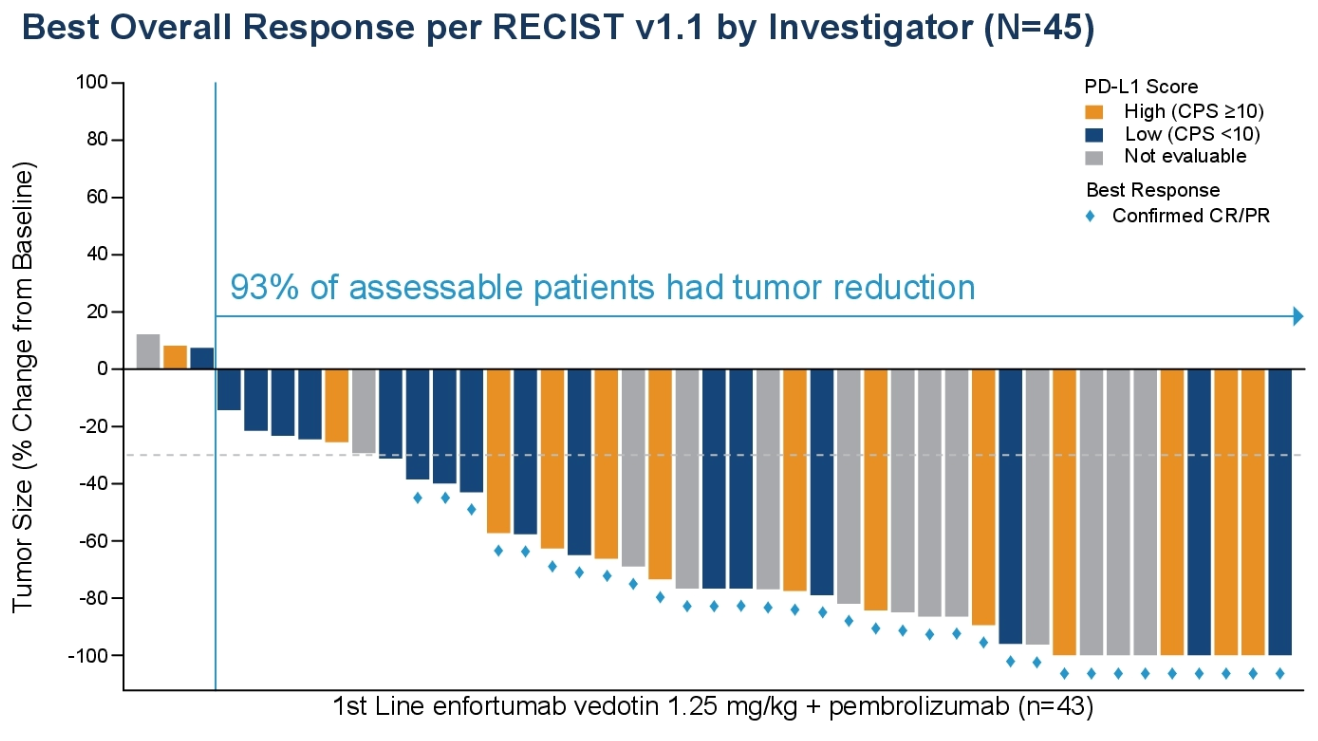 EV 1.25 mg/kg days 1 and 8 of a 3-week cycle
+
Pembrolizumab 200 mg on day 1 of a 3-week cycle
84% of patients had visceral disease, and 31% had liver metastasis
31% of patients had PD-L1 CPS ≥10
CPS, combined positive score; la, locally advanced; mUC, metastatic urothelial carcinoma; ORR, objective response rate; pembro, pembrolizumab; RECIST, response evaluation criteria in solid tumors; 1L, first line.
Friedlander TW, et al. ASCO 2021. Abstract 4528.
EV-103: Phase 1b/2 Trial of EV + PembrolizumabCohort A
57% confirmed ORR in patients with liver metastases
Patients with 1L cisplatin-ineligible la/mUC (N=45)
Dose expansion cohort A

EV + pembro

(n=40)
Dose escalation


EV + pembro

(n=5)
Maximum Target Lesion Reduction from Baseline by PD-L1 Status
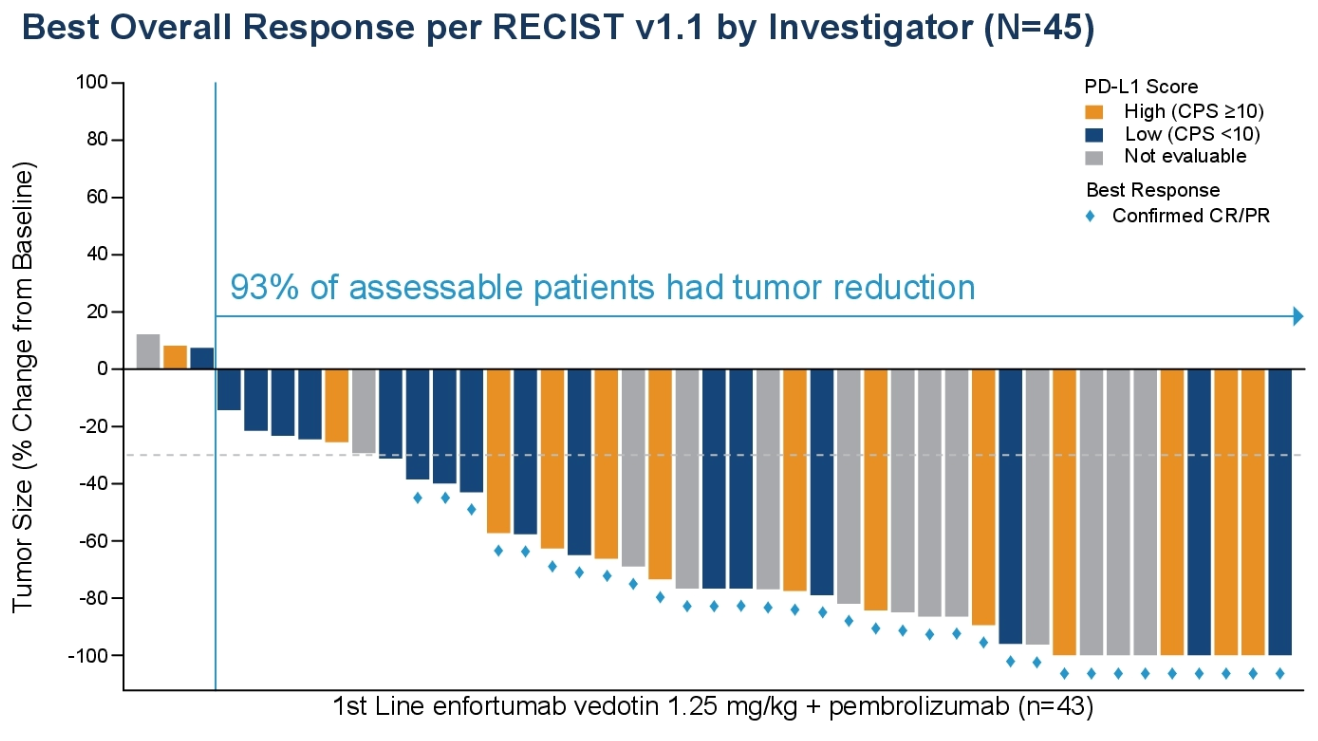 EV 1.25 mg/kg days 1 and 8 of a 3-week cycle
+
Pembrolizumab 200 mg on day 1 of a 3-week cycle
84% of patients had visceral disease, and 31% had liver metastasis
31% of patients had PD-L1 CPS ≥10
CPS, combined positive score; la, locally advanced; mUC, metastatic urothelial carcinoma; ORR, objective response rate; pembro, pembrolizumab; RECIST, response evaluation criteria in solid tumors; 1L, first line.
Friedlander TW, et al. ASCO 2021. Abstract 4528.
EV-103: Phase 1b/2 Trial of EV + PembrolizumabCohort A
57% confirmed ORR in patients with liver metastases
Patients with 1L cisplatin-ineligible la/mUC (N=45)
Dose expansion cohort A

EV + pembro

(n=40)
Dose escalation


EV + pembro

(n=5)
Maximum Target Lesion Reduction from Baseline by PD-L1 Status
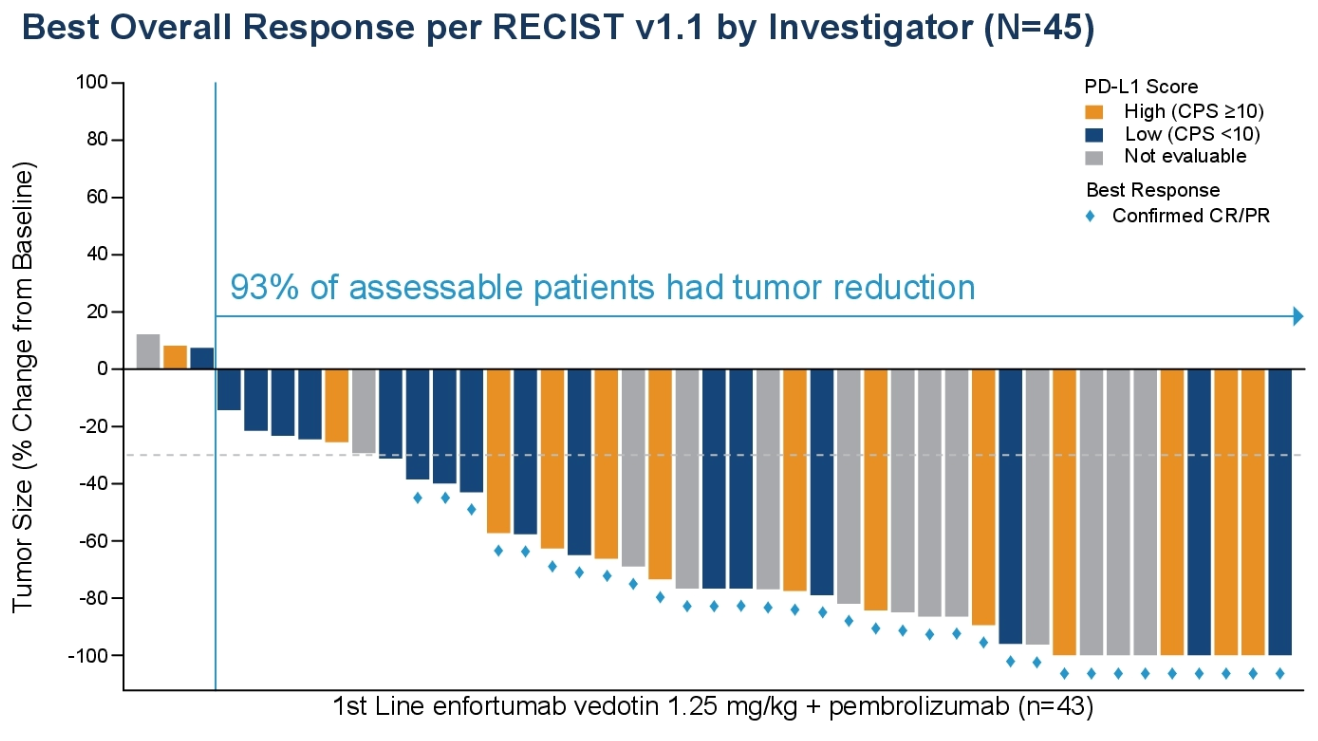 EV 1.25 mg/kg days 1 and 8 of a 3-week cycle
+
Pembrolizumab 200 mg on day 1 of a 3-week cycle
84% of patients had visceral disease, and 31% had liver metastasis
31% of patients had PD-L1 CPS ≥10
CPS, combined positive score; la, locally advanced; mUC, metastatic urothelial carcinoma; ORR, objective response rate; pembro, pembrolizumab; RECIST, response evaluation criteria in solid tumors; 1L, first line.
Friedlander TW, et al. ASCO 2021. Abstract 4528.
EV-103: Phase 1b/2 Trial of EV + PembrolizumabCohort A
57% confirmed ORR in patients with liver metastases
Patients with 1L cisplatin-ineligible la/mUC (N=45)
Dose expansion cohort A

EV + pembro

(n=40)
Dose escalation


EV + pembro

(n=5)
Maximum Target Lesion Reduction from Baseline by PD-L1 Status
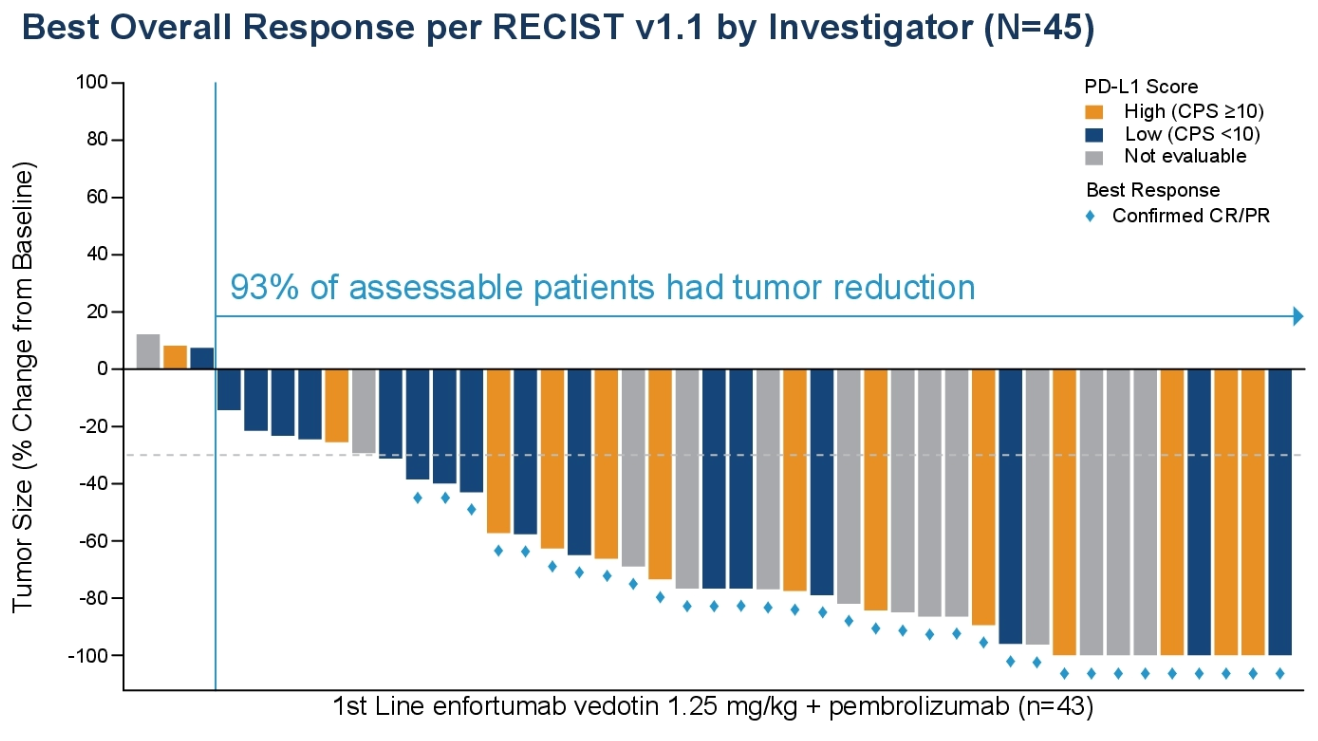 EV 1.25 mg/kg days 1 and 8 of a 3-week cycle
+
Pembrolizumab 200 mg on day 1 of a 3-week cycle
84% of patients had visceral disease, and 31% had liver metastasis
31% of patients had PD-L1 CPS ≥10
CPS, combined positive score; la, locally advanced; mUC, metastatic urothelial carcinoma; ORR, objective response rate; pembro, pembrolizumab; RECIST, response evaluation criteria in solid tumors; 1L, first line.
Friedlander TW, et al. ASCO 2021. Abstract 4528.
EV-103: Phase 1b/2 Trial of EV + PembrolizumabCohort A
57% confirmed ORR in patients with liver metastases
Patients with 1L cisplatin-ineligible la/mUC (N=45)
Dose expansion cohort A

EV + pembro

(n=40)
Dose escalation


EV + pembro

(n=5)
Maximum Target Lesion Reduction from Baseline by PD-L1 Status
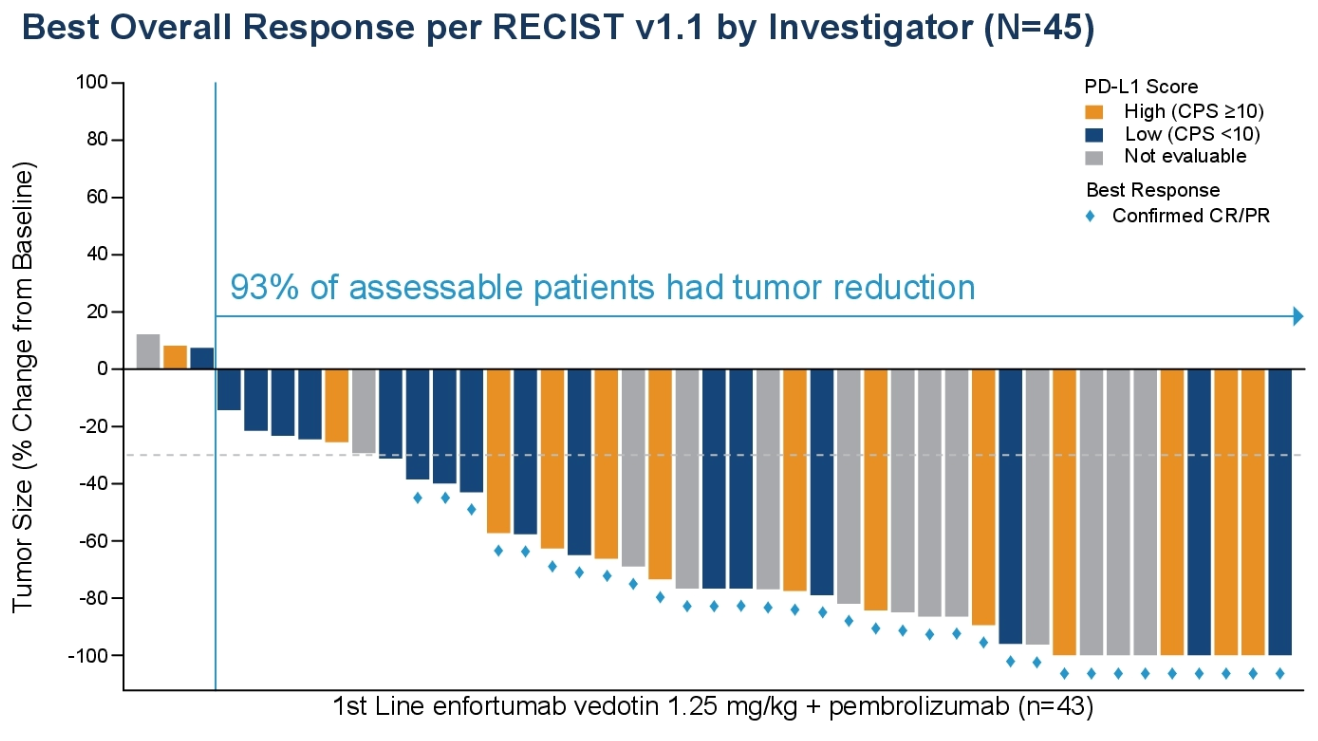 EV 1.25 mg/kg days 1 and 8 of a 3-week cycle
+
Pembrolizumab 200 mg on day 1 of a 3-week cycle
84% of patients had visceral disease, and 31% had liver metastasis
31% of patients had PD-L1 CPS ≥10
CPS, combined positive score; la, locally advanced; mUC, metastatic urothelial carcinoma; ORR, objective response rate; pembro, pembrolizumab; RECIST, response evaluation criteria in solid tumors; 1L, first line.
Friedlander TW, et al. ASCO 2021. Abstract 4528.
EV-103: Phase 1b/2 Trial of EV + PembrolizumabCohort A
57% confirmed ORR in patients with liver metastases
Patients with 1L cisplatin-ineligible la/mUC (N=45)
Dose expansion cohort A

EV + pembro

(n=40)
Dose escalation


EV + pembro

(n=5)
Maximum Target Lesion Reduction from Baseline by PD-L1 Status
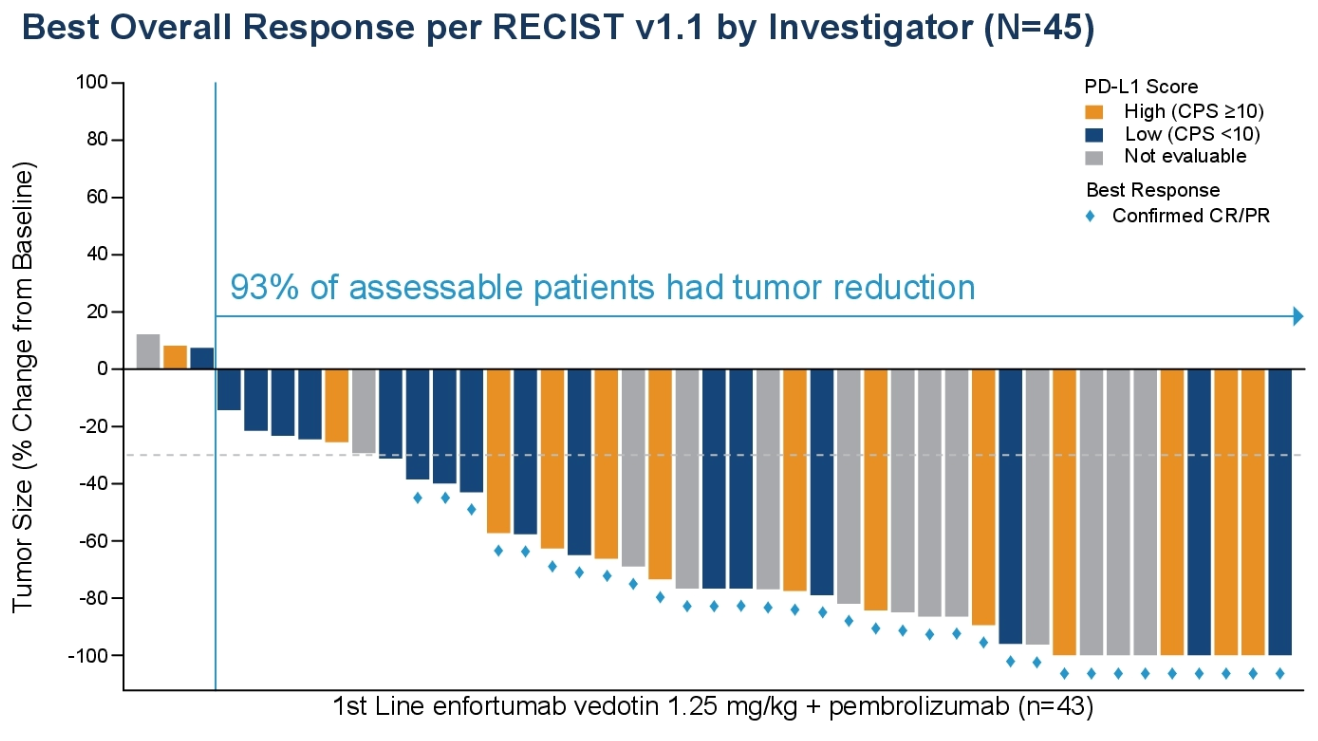 EV 1.25 mg/kg days 1 and 8 of a 3-week cycle
+
Pembrolizumab 200 mg on day 1 of a 3-week cycle
84% of patients had visceral disease, and 31% had liver metastasis
31% of patients had PD-L1 CPS ≥10
CPS, combined positive score; la, locally advanced; mUC, metastatic urothelial carcinoma; ORR, objective response rate; pembro, pembrolizumab; RECIST, response evaluation criteria in solid tumors; 1L, first line.
Friedlander TW, et al. ASCO 2021. Abstract 4528.
Key Demographic and Baseline Disease CharacteristicsCohort K
Representative of the 1L cisplatin-ineligible la/mUC population
1Patients had locally advanced disease without metastasis to lymph nodes or distant organs
2PD-L1 tested using the PD-L1 IHC 22C3 pharmDx assay from Agilent
ECOG PS, Eastern Cooperative Oncology Group Performance Status; Mono, monotherapy; 1L, first-line.
Rosenberg JE, et al. ESMO 2022. Abstract LBA73.
Key Demographic and Baseline Disease CharacteristicsCohort K
Representative of the 1L cisplatin-ineligible la/mUC population
1Patients had locally advanced disease without metastasis to lymph nodes or distant organs
2PD-L1 tested using the PD-L1 IHC 22C3 pharmDx assay from Agilent
ECOG PS, Eastern Cooperative Oncology Group Performance Status; Mono, monotherapy; 1L, first-line.
Rosenberg JE, et al. ESMO 2022. Abstract LBA73.
Key Demographic and Baseline Disease CharacteristicsCohort K
Representative of the 1L cisplatin-ineligible la/mUC population
1Patients had locally advanced disease without metastasis to lymph nodes or distant organs
2PD-L1 tested using the PD-L1 IHC 22C3 pharmDx assay from Agilent
ECOG PS, Eastern Cooperative Oncology Group Performance Status; Mono, monotherapy; 1L, first-line.
Rosenberg JE, et al. ESMO 2022. Abstract LBA73.
Key Demographic and Baseline Disease CharacteristicsCohort K
Representative of the 1L cisplatin-ineligible la/mUC population
1Patients had locally advanced disease without metastasis to lymph nodes or distant organs
2PD-L1 tested using the PD-L1 IHC 22C3 pharmDx assay from Agilent
ECOG PS, Eastern Cooperative Oncology Group Performance Status; Mono, monotherapy; 1L, first-line.
Rosenberg JE, et al. ESMO 2022. Abstract LBA73.
Key Demographic and Baseline Disease CharacteristicsCohort K
Representative of the 1L cisplatin-ineligible la/mUC population
1Patients had locally advanced disease without metastasis to lymph nodes or distant organs
2PD-L1 tested using the PD-L1 IHC 22C3 pharmDx assay from Agilent
ECOG PS, Eastern Cooperative Oncology Group Performance Status; Mono, monotherapy; 1L, first-line.
Rosenberg JE, et al. ESMO 2022. Abstract LBA73.
Key Demographic and Baseline Disease CharacteristicsCohort K
Representative of the 1L cisplatin-ineligible la/mUC population
1Patients had locally advanced disease without metastasis to lymph nodes or distant organs
2PD-L1 tested using the PD-L1 IHC 22C3 pharmDx assay from Agilent
ECOG PS, Eastern Cooperative Oncology Group Performance Status; Mono, monotherapy; 1L, first-line.
Rosenberg JE, et al. ESMO 2022. Abstract LBA73.
Key Demographic and Baseline Disease CharacteristicsCohort K
Representative of the 1L cisplatin-ineligible la/mUC population
1Patients had locally advanced disease without metastasis to lymph nodes or distant organs
2PD-L1 tested using the PD-L1 IHC 22C3 pharmDx assay from Agilent
ECOG PS, Eastern Cooperative Oncology Group Performance Status; Mono, monotherapy; 1L, first-line.
Rosenberg JE, et al. ESMO 2022. Abstract LBA73.
Key Demographic and Baseline Disease CharacteristicsCohort K
Representative of the 1L cisplatin-ineligible la/mUC population
1Patients had locally advanced disease without metastasis to lymph nodes or distant organs
2PD-L1 tested using the PD-L1 IHC 22C3 pharmDx assay from Agilent
ECOG PS, Eastern Cooperative Oncology Group Performance Status; Mono, monotherapy; 1L, first-line.
Rosenberg JE, et al. ESMO 2022. Abstract LBA73.
Overall Response Rate by BICREV+P: 64.5% confirmed ORR with rapid responses
EV+P
41/49 (85.7%) of responses observed at first assessment(week 9±1 wk)
cORRs were consistent across all pre-specified subgroups
7/13 (53.8%) cORR observed in patients with liver metastases
EV monotherapy
Activity is consistent with prior results in 2L+ la/mUC
Data cutoff: 10Jun2022
BICR, blinded independent central review; cORR, confirmed objective response rate; NR, not reached; P, pembrolizumab.
Rosenberg JE, et al. ESMO 2022. Abstract LBA73.
Overall Response Rate by BICREV+P: 64.5% confirmed ORR with rapid responses
EV+P
41/49 (85.7%) of responses observed at first assessment(week 9±1 wk)
cORRs were consistent across all pre-specified subgroups
7/13 (53.8%) cORR observed in patients with liver metastases
EV monotherapy
Activity is consistent with prior results in 2L+ la/mUC
Data cutoff: 10Jun2022
BICR, blinded independent central review; cORR, confirmed objective response rate; NR, not reached; P, pembrolizumab.
Rosenberg JE, et al. ESMO 2022. Abstract LBA73.
Overall Response Rate by BICREV+P: 64.5% confirmed ORR with rapid responses
EV+P
41/49 (85.7%) of responses observed at first assessment(week 9±1 wk)
cORRs were consistent across all pre-specified subgroups
7/13 (53.8%) cORR observed in patients with liver metastases
EV monotherapy
Activity is consistent with prior results in 2L+ la/mUC
Data cutoff: 10Jun2022
BICR, blinded independent central review; cORR, confirmed objective response rate; NR, not reached; P, pembrolizumab.
Rosenberg JE, et al. ESMO 2022. Abstract LBA73.
Overall Response Rate by BICREV+P: 64.5% confirmed ORR with rapid responses
EV+P
41/49 (85.7%) of responses observed at first assessment(week 9±1 wk)
cORRs were consistent across all pre-specified subgroups
7/13 (53.8%) cORR observed in patients with liver metastases
EV monotherapy
Activity is consistent with prior results in 2L+ la/mUC
Data cutoff: 10Jun2022
BICR, blinded independent central review; cORR, confirmed objective response rate; NR, not reached; P, pembrolizumab.
Rosenberg JE, et al. ESMO 2022. Abstract LBA73.
Overall Response Rate by BICREV+P: 64.5% confirmed ORR with rapid responses
EV+P
41/49 (85.7%) of responses observed at first assessment(week 9±1 wk)
cORRs were consistent across all pre-specified subgroups
7/13 (53.8%) cORR observed in patients with liver metastases
EV monotherapy
Activity is consistent with prior results in 2L+ la/mUC
Data cutoff: 10Jun2022
BICR, blinded independent central review; cORR, confirmed objective response rate; NR, not reached; P, pembrolizumab.
Rosenberg JE, et al. ESMO 2022. Abstract LBA73.
EV+P: Maximum Percent Reduction From Baseline of Target Lesion by BICR
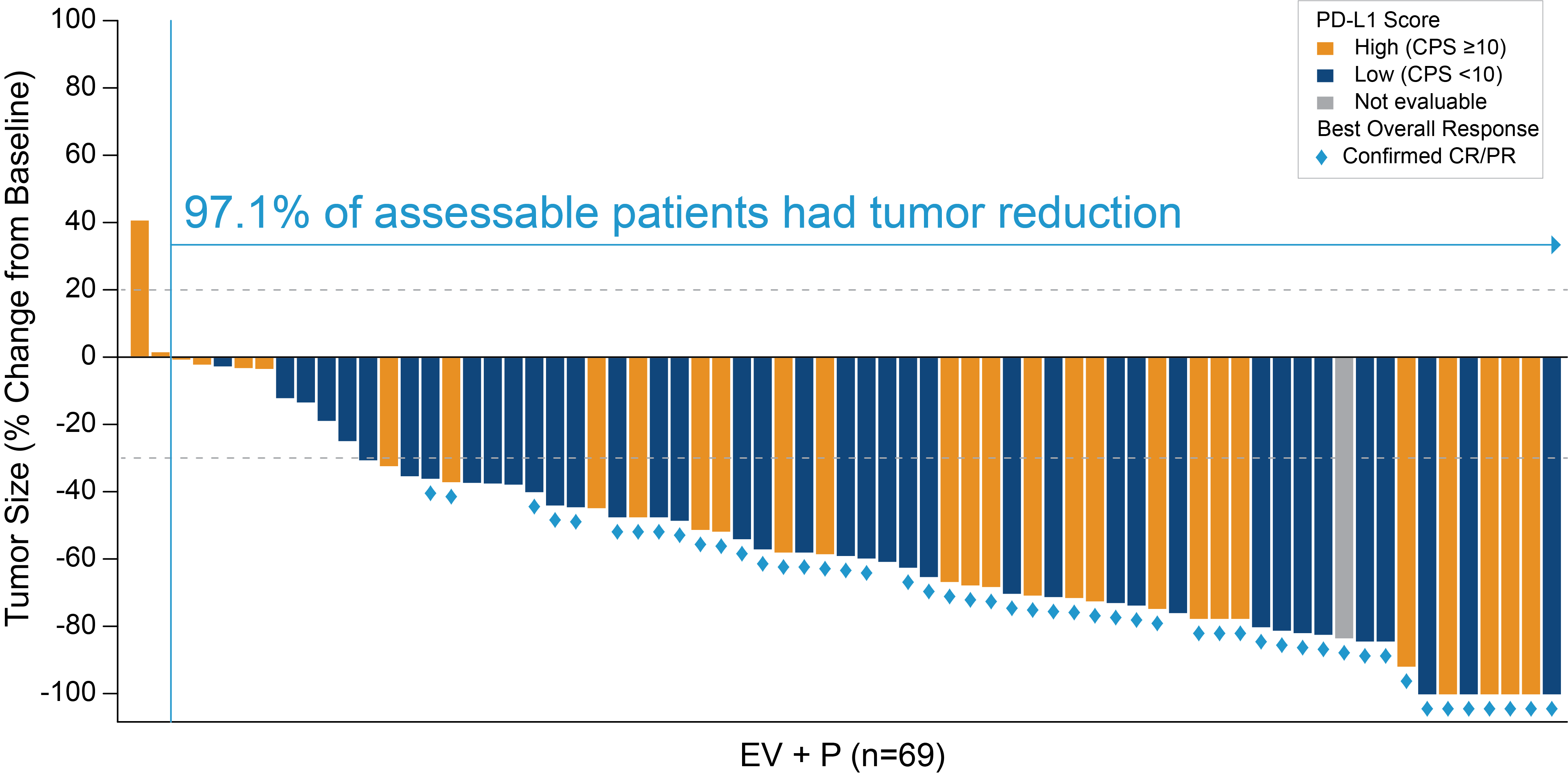 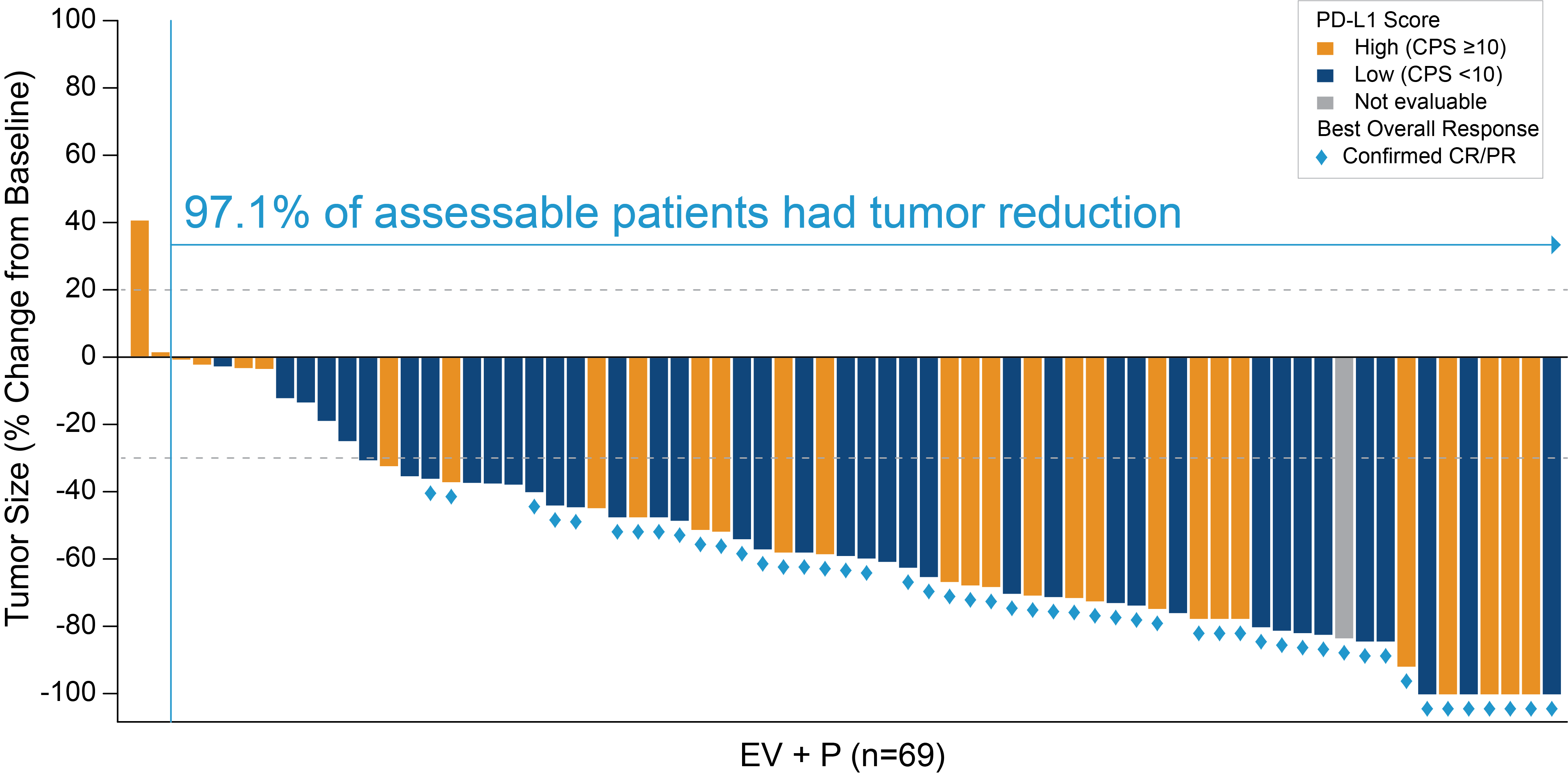 Activity seen regardless of PD-L1 status
 27/44 (61.4%) cORR in CPS<10

 21/31 (67.7%) cORR in CPS≥10
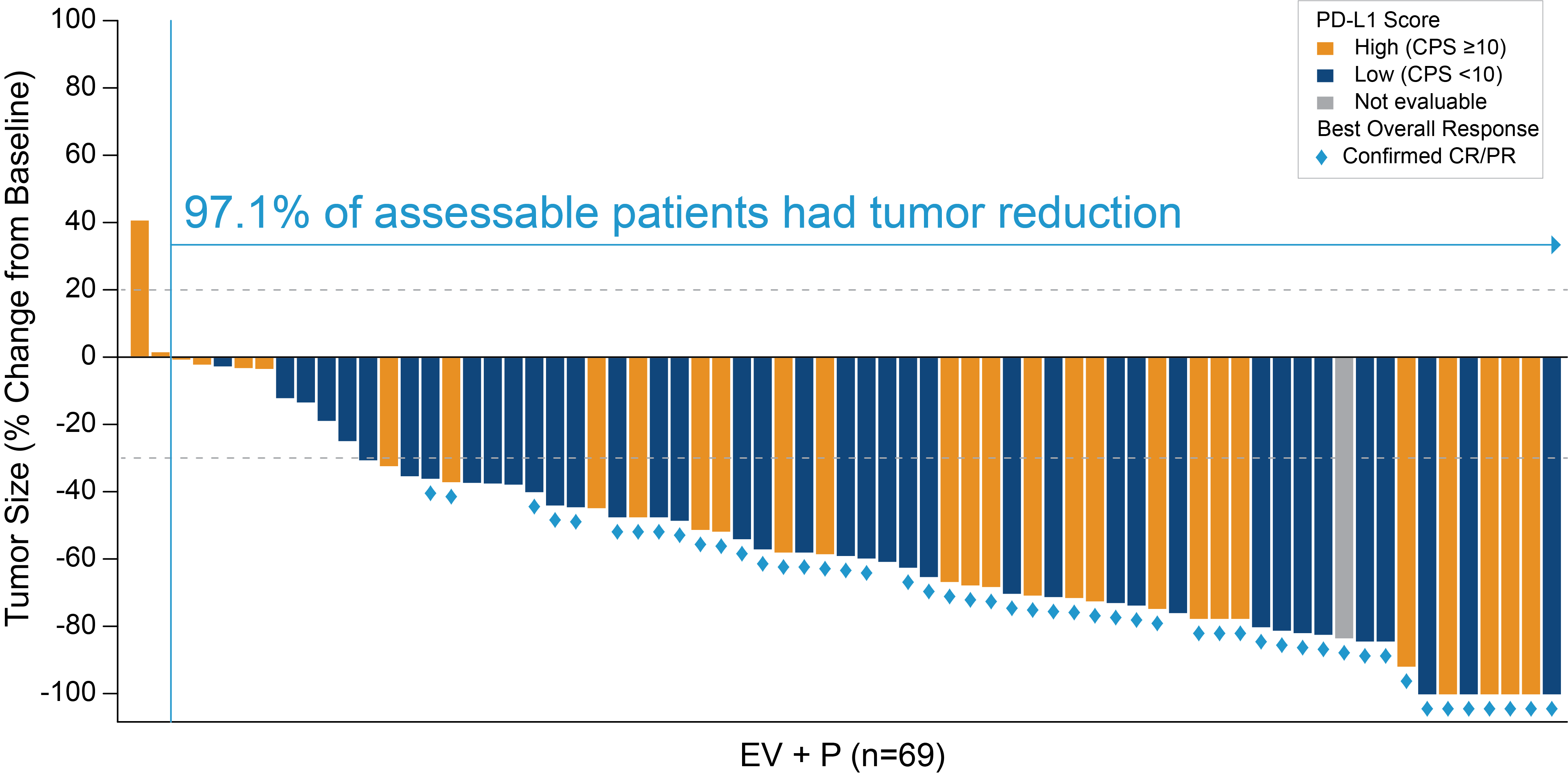 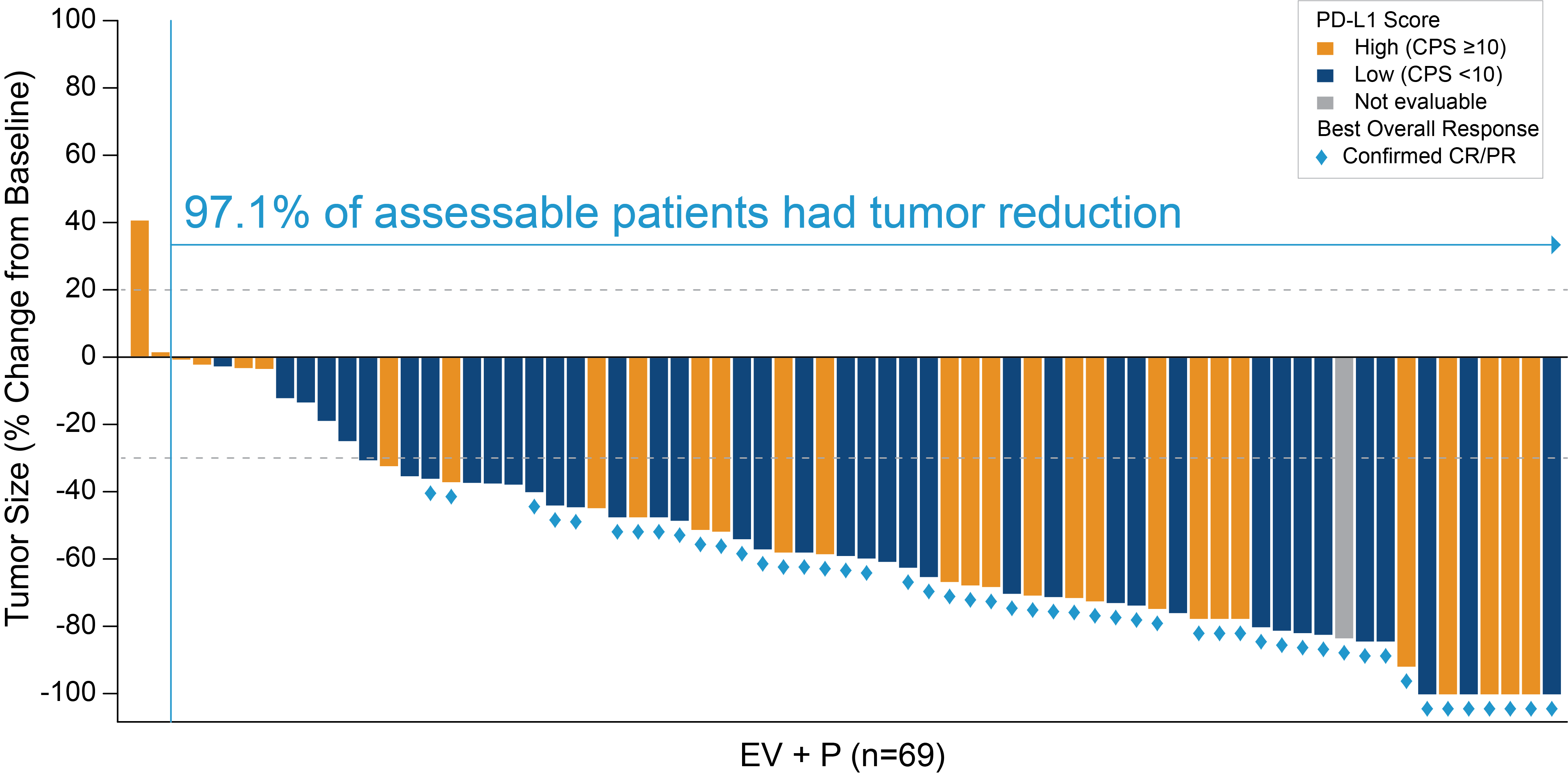 Rosenberg JE, et al. ESMO 2022. Abstract LBA73.
Treatment-Related Adverse Events (TRAEs)Most common AEs with EV+P were fatigue, peripheral sensory neuropathy, alopecia,and maculo-papular rash
Serious TRAEs
18 (23.7%) EV+P 
11 (15.1%) EV Mono

TRAEs leading to death(per investigator)
3 (3.9%) EV+P (Pneumonitis, Respiratory failure, Sepsis)
2 (2.7%) EV Mono (Multiple organ dysfunction, Respiratory failure)
AE, adverse event; TRAE, treatment-related adverse event.
Rosenberg JE, et al. ESMO 2022. Abstract LBA73.
Treatment-Related Adverse Events (TRAEs)Most common AEs with EV+P were fatigue, peripheral sensory neuropathy, alopecia,and maculo-papular rash
Serious TRAEs
18 (23.7%) EV+P 
11 (15.1%) EV Mono

TRAEs leading to death(per investigator)
3 (3.9%) EV+P (Pneumonitis, Respiratory failure, Sepsis)
2 (2.7%) EV Mono (Multiple organ dysfunction, Respiratory failure)
AE, adverse event; TRAE, treatment-related adverse event.
Rosenberg JE, et al. ESMO 2022. Abstract LBA73.
KEY FINDINGS (3)
Safety : Pembro may increase EV G≥3 TRAE ∆~15%
EV Mono (n= 301)
 from EV 301 L3 trial
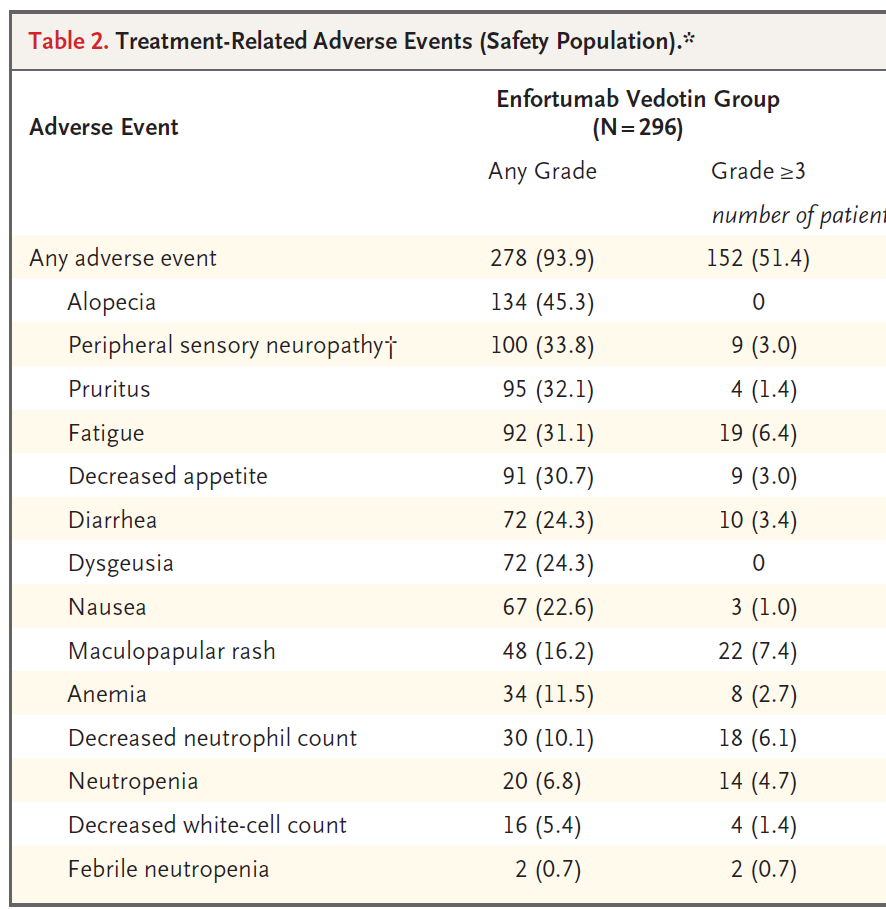 TRAEs Any Grade by PreferredTerm ≥20% of Patients
Rosenberg JE, et al. ESMO 2022. Abstract LBA73.
Powles T, et al. N Engl J Med. 2021;384(12):1125-1135.
KEY FINDINGS (3)
Safety : Pembro may increase EV G≥3 TRAE ∆~15%
EV Mono (n= 301)
 from EV 301 L3 trial
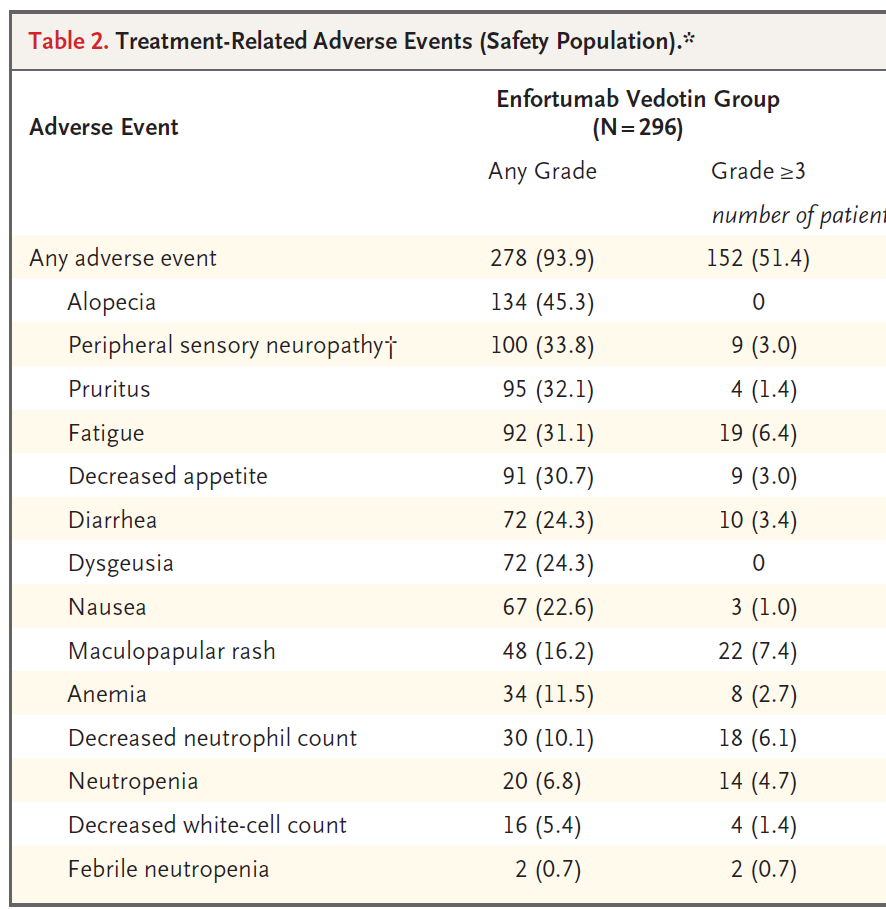 TRAEs Any Grade by PreferredTerm ≥20% of Patients
Rosenberg JE, et al. ESMO 2022. Abstract LBA73.
Powles T, et al. N Engl J Med. 2021;384(12):1125-1135.
KEY FINDINGS (3)
Safety : Pembro may increase EV G≥3 TRAE ∆~15%
EV Mono (n= 301)
 from EV 301 L3 trial
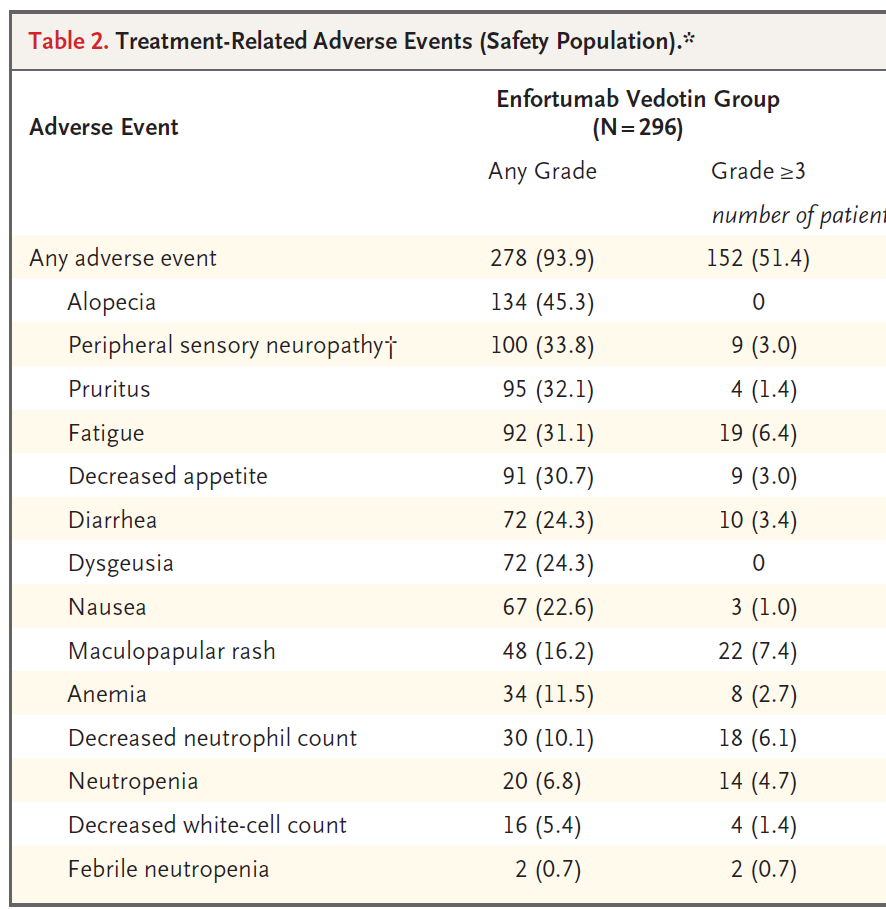 TRAEs Any Grade by PreferredTerm ≥20% of Patients
Rosenberg JE, et al. ESMO 2022. Abstract LBA73.
Powles T, et al. N Engl J Med. 2021;384(12):1125-1135.
EV-302: Randomized Phase 3 Trial of Enfortumab Vedotin + Pembrolizumab Versus Chemotherapy
Enfortumab vedotin
(Days 1 and 8) 
+ 
Pembrolizumab
(Day 1)
Every 3-week cycle
Primary Objectives
PFS per RECIST by central review
OS
Secondary Objectives
PFS per RECIST by investigator
ORR 
DOR 
DCR 
QOL
Safety and tolerability
Key eligibility criteria:
Untreated locally advanced or metastatic urothelial cancer 
Eligible for platinum-based chemotherapy and for pembrolizumab
1:1 randomization
Gemcitabine 
(Days 1 and 8) 
+ 
Cisplatin or Carboplatin
(Day 1)

Every 3-week cycle
DCR, disease control rate; DOR, duration of response; OS, overall survival; PFS, progression-free survival; QOL, quality of life.
Van Der Heijden MS, et al. ASCO GU 2022. Abstract TPS589.
TROPHY U-01: Sacituzumab Govitecan Multi-Cohort Trial in mUC
Cohort 1
(2L+)
Cohort 2
(2L)
Cohort 3
(2L)
Cis + SG 
(6 cycles)
SG+ Avelumab maintenance
Cohort 4
(1L)
Cohorts 5 & 6 Pending
SG+ Avelumab maintenance
Cis + SG + Avelumab (6 cycles)
Cohort 5
(1L)
Key Inclusion Criteria: 
ECOG PS 0-1 
C1-C3: Creatinine clearance ≥30 mL/min; C4: Creatinine clearance ≥50 mL/min
Adequate organ function & stable brain metastases
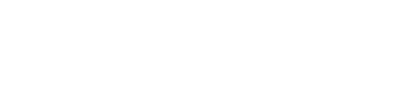 CPI, checkpoint inhibitor; SG, Sacituzumab govitecan; PS, performance status; 2L, second line.
Tagawa ST, et al. ASCO GU 2022. Abstract TPS581.
EV-103 Cohort H (Neoadjuvant Setting)
Eligibility

Cisplatin-ineligible

Clinical stageT2-T4aN0M0

No upper tract orurethral tumorsallowed

>50% Urothelialcarcinoma histology

ECOG 0-3

Medically fit forRC+PLND

TURBT
≤90 days from C1D1
Neoadjuvant EV
Monotherapy
X 3 cycles
1.25 mg/kg of EV on
D1 and D8
of 21-day cycle
Radical
cystectomy
and pelvic
lymph node
dissection
Follow-Up Imaging

Q12W for the first
2 years, then Q24W
Imaging
≤4 weeks
Pre-RC Imaging
≤4 weeks
4 to 12 weeks after
last dose of
neoadjuvant EV
Primary endpoint: pCR rate by central pathology review

Secondary endpoints:  pDS rate (central review), EFS, DFS, OS, safety, PROs, biomarkers
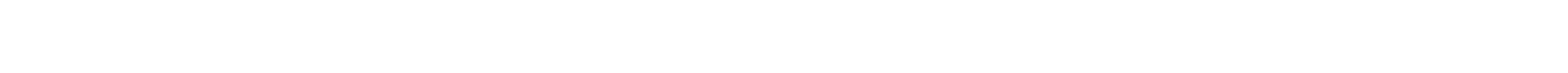 DFS, disease free survival; EFS, event free survival; pCR, pathologic complete response; pDS pathologic downstaging; PRO, patient reported outcome.
Petrylak DP, et al. ASCO GU 2022. Abstract 435.
EV-103 Cohort H Conclusions
EV-103 Cohort H: Rates of pCR and Pathologic Downstaging by Central Pathology Review
Neoadjuvant enfortumab vedotin showed promising antitumor activity in patients with MIBC ineligible for cisplatin as shown by pCR of 36% and pDS of 50%
All patients were able to undergo surgery and there was no delay in surgery due to neoadjuvant enfortumab vedotin
The observed safety profile of neoadjuvant enfortumab vedotin monotherapy in patients with cisplatin-ineligible MIBC is consistent with the known AE profile of enfortumab vedotin in other settings
Overall incidence of Grade 3 or higher treatment-related Aes was low
No new safety signals were identified
This first disclosure of data supports the ongoing phase 2 and 3 programs evaluating enfortumab vedotin alone or in combination with pembrolizumab in MIBC(EV-103 Cohort L, KN-905, KN-B15)
Defined as: *Absence of any viable tumor tissue (ypT0 and N0).
†Presence of ypT0, ypTis, ypTa, ypT1, and N0.
Antitumor activity observed with neoadjuvant enfortumab vedotin
Petrylak DP, et al. ASCO GU 2022. Abstract 435.
Enfortumab Vedotin for Perioperative Treatment: KEYNOTE-B15 / EV-304 Study
Neoadjuvant Therapy
Adjuvant Therapy
R
C

+
 
P
L
N
D
Enfortumab vedotin
(Days 1 and 8) 
Q 21 Days for 5 Cycles + Pembrolizumab
(Day 1)
Q 21 Days for 13 Cycles
Enfortumab vedotin
(Days 1 and 8) + Pembrolizumab
(Day 1)
Q 21 Days for 4 Cycles
Key eligibility criteria:
Cisplatin-eligible MIBC
Stage cT2 -T4aN0M0 or cT1-T4aN1M0
No distant metastases
ECOG PS 0 or 1
Dual Primary Endpoints: 
pCR, EFS

Key Secondary Endpoint: 
OS
1:1 randomization
Gemcitabine 1000 mg/m2 
(Days 1 and 8) + Cisplatin 70 mg/m2 
(Day 1)
Q 21 Days for 4 Cycles
Observation
RC = Radical Cystectomy; PLND = Pelvic lymph node dissection
Hoimes CJ, et al. ASCO 2021. Abstract TPS4587.
Phase III Neoadjuvant IO Trials
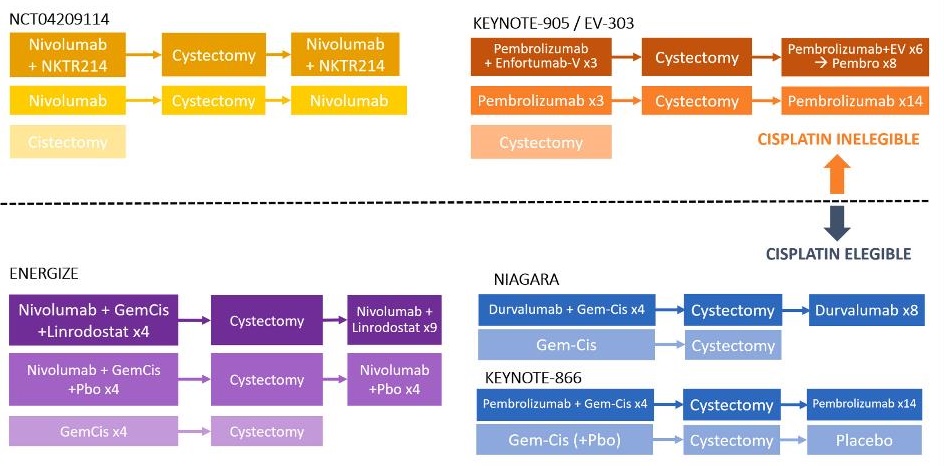 VOLGA trial: durva/treme/EV as peri-operative therapy
Rey-Cárdenas M, et al. Cancer Treat Rev. 2021;93:102142.
Neoadjuvant Trial for Cisplatin-Unfit PatientsWith Variant Histology MIBC
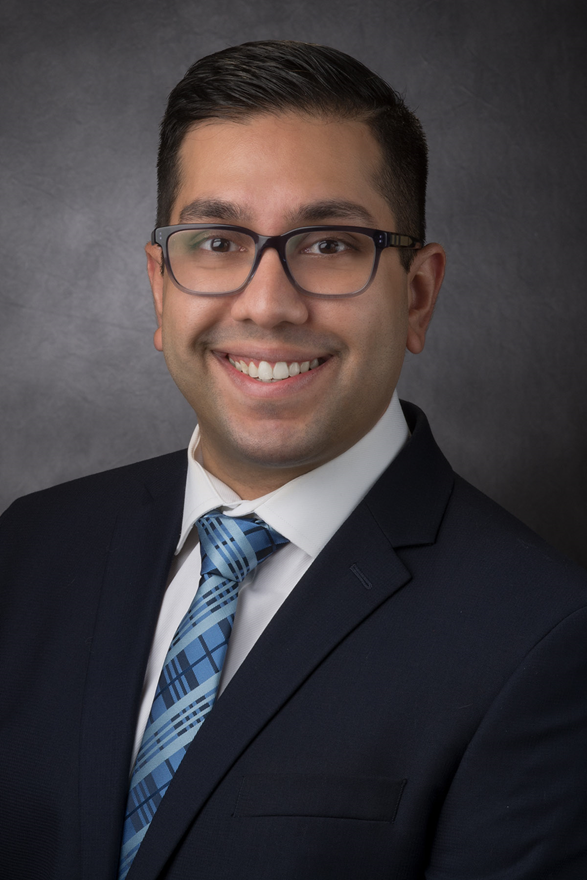 Accrual target: 18 pts
Rafee Talukder
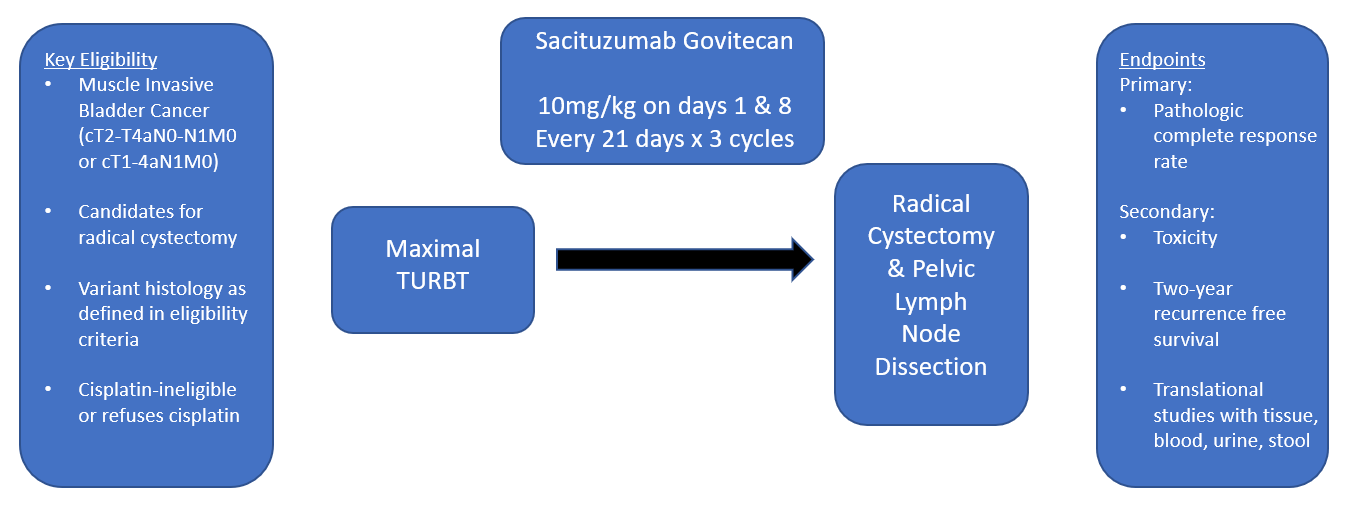 Thank You 
Patients & Families!
Collaborators, sponsors, institutions, foundations, colleagues, research, admin & clinical staff: TEAMS!                                    @PGrivasMDPhD
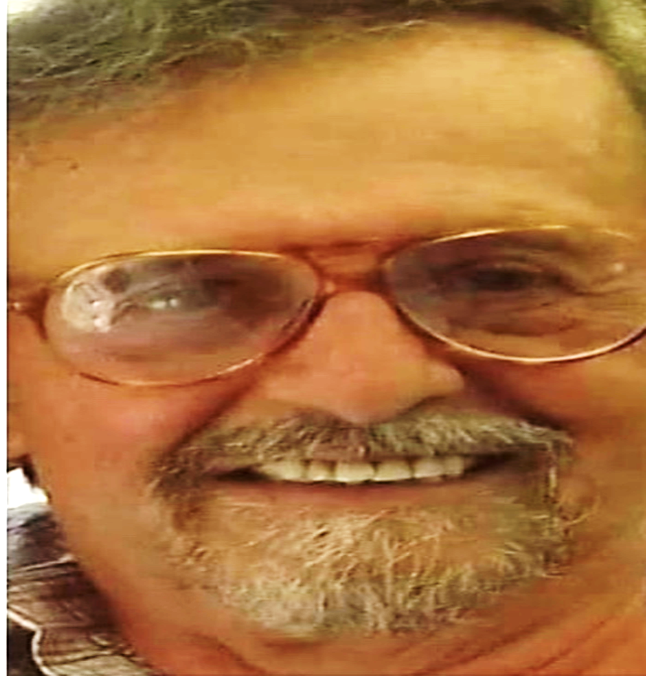 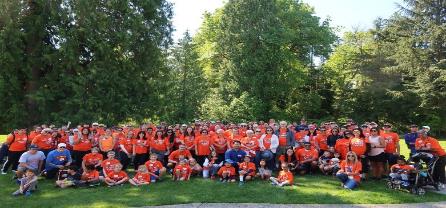 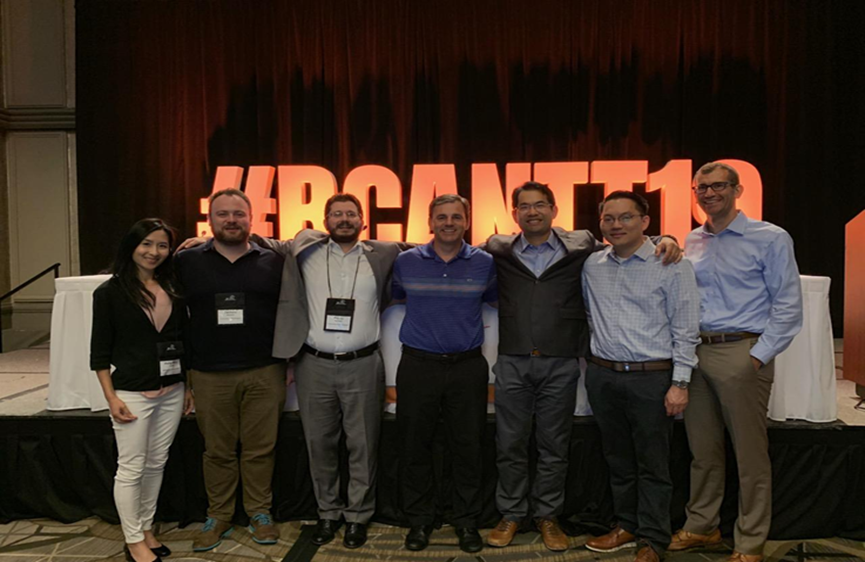 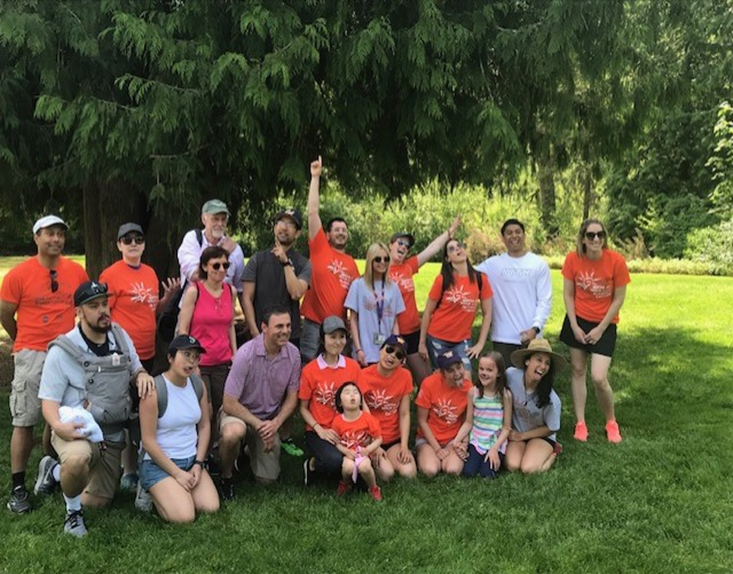 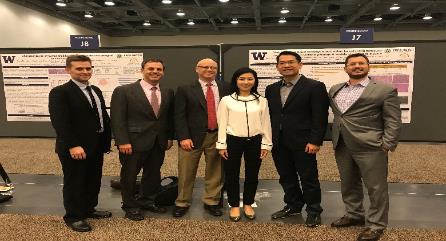 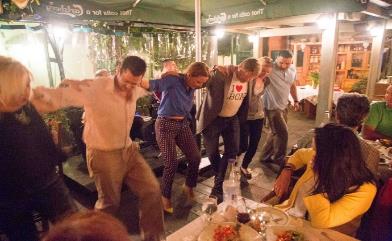